School for Smoking
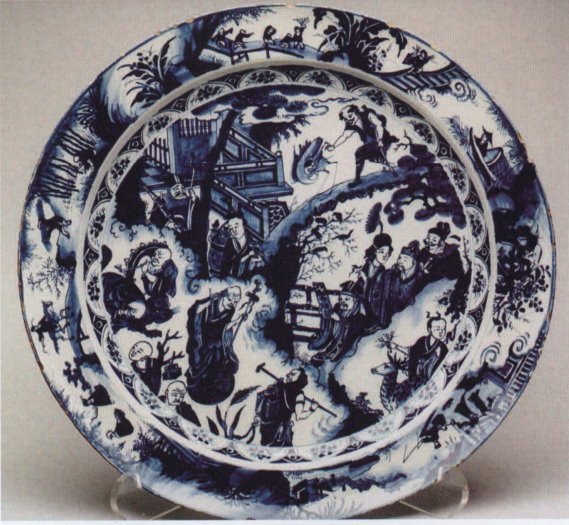 劉孟欣
黃莉亞
徐敏勤
陳韻如
Introduction of the plate
Manufactured in Delft around the end of seventeen century.
Faux-Chinese style
Why they knew this plate
 was not real Chinese porcelain?
The clay must be European
The glaze lacks the hardness and evenness of Jingdezhen ware
The patterns on the plate
	1. Three- character inscription on the tablet were carried by a Confucian official in the middle of the plate
	2. A bald immortals sucked fiercely on a long-stemmed pipe.
At that time, the Chineses were 
no possible to depict a character
 that would smoke on their 
repertoire, but why the European 
would know that Chinese would
 smoke?
They had heard that Chinese smoked. 
Some bit of global information had come 
 to Europe.
But, when did the Chinese start to
 smoke?
17th Century :楊士聰《玉堂薈記》
This book revealed what the life was like in Beijing in the closing decades of Ming when times were still good.
Observed two minor changes:
	1. Peddlers were selling wild grouse which did not belong in the Beijing area.
		- Why the wild grouse came? 
		　(1) Military maneuvers
		　(2) A weather change
	2. The world was topsy-turvy with the appearance of tobacconists.
Why did the tobacconists appear?
The ban of the tobacco
Why? 
	(1) Official explanation: a waste of time, health, and money.
	(2) Local people: an overreaction to a pun.
America’s  indigen: tobacco
Tobacco’s uses to the native Americans
	(1) Communicate with the spirits.
	(2) An analgesic medicine
	(3) As a gift to ask for a favor or return thanks.
Transmit to the worldwide along with the web of trade
Causing the transculturation
Europe, 
America
China
All for the profits.
After tobacco became a commercial crop.
Tobacco farmers found that they needed more labor than their own families could. 

Indians in South America were unwilling to work on tobacco plantation and slipped away at night.
The establishment of WIC.
The solution was to find people who had no choice but to do the work- slaves.

The WIC secured positions on both sides of the south Atlantic, buying slaves in Africa and selling them to tobacco plantation owners in the Caribbean and Brazil.
A new system of trade-Triangle Trade.
The reason why Europe dominate the globe.
Together three prime commodities of the age- silver, tobacco, and slaves to mine first and harvest the second- set the foundation on which the long-term colonization of the Americas rested.

This sort of transnational arrangement, which gradually incorporated other commodities as well.
Tobacco Traveled to China by Three Routes
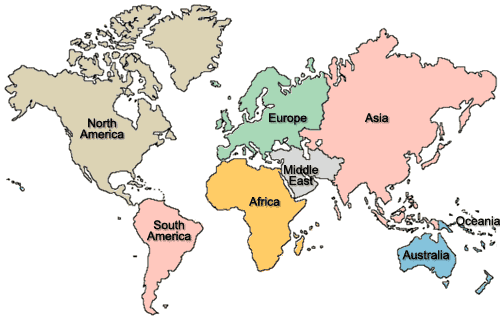 Port.
Spain
Macao
Mexico
Manila
Brazil
Eastward route
Westward route
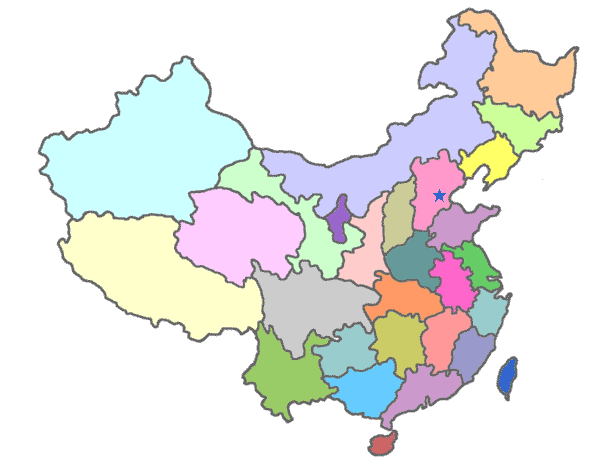 Fujian
Guangdong
Macao
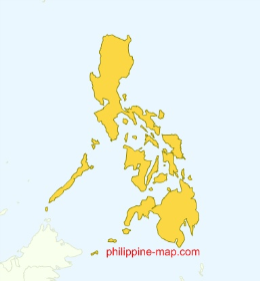 Manila
The Three Routes
I. Eastward Portuguese Route:
II. Westward  Spanish Route:
III. Consisted of a series of hops around East Asia to Beijing
Fujian gained the reputation as the home of tobacco in China
The ships coming from Manila arrived into several ports in
    China, and the most important port was Moon Harbor, 
    which was at the south end of the Fujian coast.

 “ It gradually spread within all our borders, so that 
    everyone now carries a long pipe and swallows the smoke
    after lighting it with the fire. Some have become drunken 
    addicts.”
Tobacco reached to Shanghai from Fujian in the 1630s
The habit of smoking worked its way into the interior of 
      Fujian and up the maritime coast, finally reached to 
      Shanghai in the 1630s.

In the 1639 ban on cultivation of tobacco in Beijing was 
      forced in Shanghai as well.
      Because only bandits consume it to ward off the cold and
      damp, so people were not allowed to grow or sell it.

The prohibition had its effects at the beginning; however,
      soldiers were all smoking tobacco and peddlers were 
      selling it again within a few years.
The Third Route
The First Step: The empire of the Portuguese stretching from
                            Brazil through  India and up to Japan.
The Second Step: the regional trading network of the Japanese into Korea.
The Third Step: the circuit of exchange within Korea that circulated 
                             goods up to Manchuria.
The Final Step: The cross-border trade between Manchuria and China
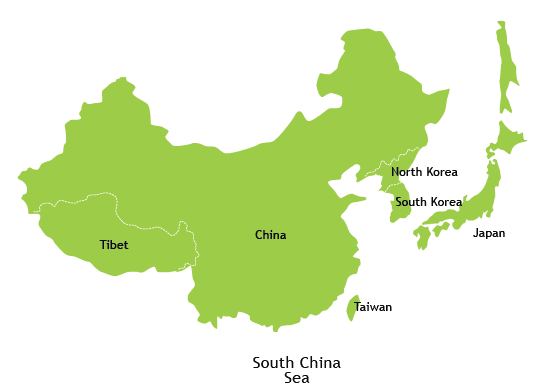 Manchuria
4.
3.
Beijing
2.
Nagasaki
1.
Macao
Why the third route took a long way around East Asia to Beijing?&Why the smoking has to do with the Manchu threat on the border?
Because of the bandits, the Ming Dynasty prohibited free 
trade and to grow or sell tobacco.
Therefore, tobacco was brought  into Manchuria through a 
more complicated route, which took a long way around East 
Asia to Beijing.
Beijing residents picked up the smoking habit brought by the
 soldiers who were moved north to against the Manchus.
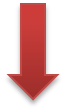 Enabled the Manchus, thanks to their hugely profitable 
business in tobacco and other commodities such as gold and 
Ginseng, to finance their eventual conquest of China in 1644.
How to find a legitimate cultural niche in Chinese for tobacco ?Tobacco could have a place in Chinese medicine!
According to Yao Lu, Fang Yizhi and Zang Jiebin, it have following property of a medicine:
Blocking malarial vapors.
Getting rid of head lice.
Dispelling dampness.
Removing congestion.
Warming internal organs
Speeding circulation.

! But if you overdo it, the heat can make you sick.
After the ban became a dead letter, everyone in China started smoking.
Yang(陽)                  Ying(陰)
To reduce the yang of tobacco smoke, they came up with two solution:
Drawing the smoke through 
    pipes with longer stem.
Cooling the smoke by passing 
    it through water(ying).
        water pipe or hookah
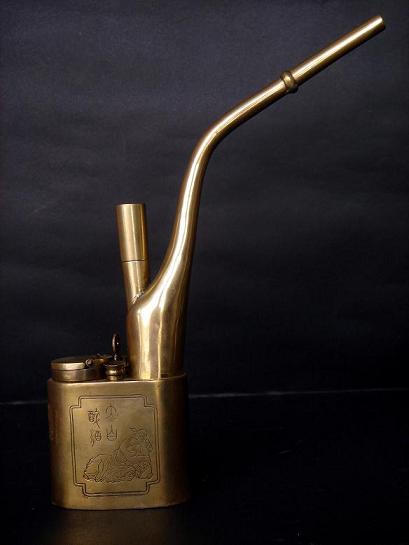 How smoking made gentleman a gentleman?
They construed their taste for tobacco differently was to treat the compulsion to smoke as a sign of true gentleman.
Addition was not a physical shortcoming, but the sign of a passionate mind.
      yanke (菸客)
Many poems were written to enlist and praise the good sense of smoking.
Opium appears
Tobacco merged in opium        madak 
 Madak was delivered into China by the Dutch from Taiwan.
English traders brought opium from India to  China to reverse the trade deficit that came from buying so much tea.

A troubling transculturation.
The romance of opium has long since disappeared
Now, though smokers can today  still be counted in the hundreds of millions worldwide, the sentiment toward tobacco had no longer existed.
However, the effect(transculturation) tobacco bought worldwide have changed the globe profoundly.